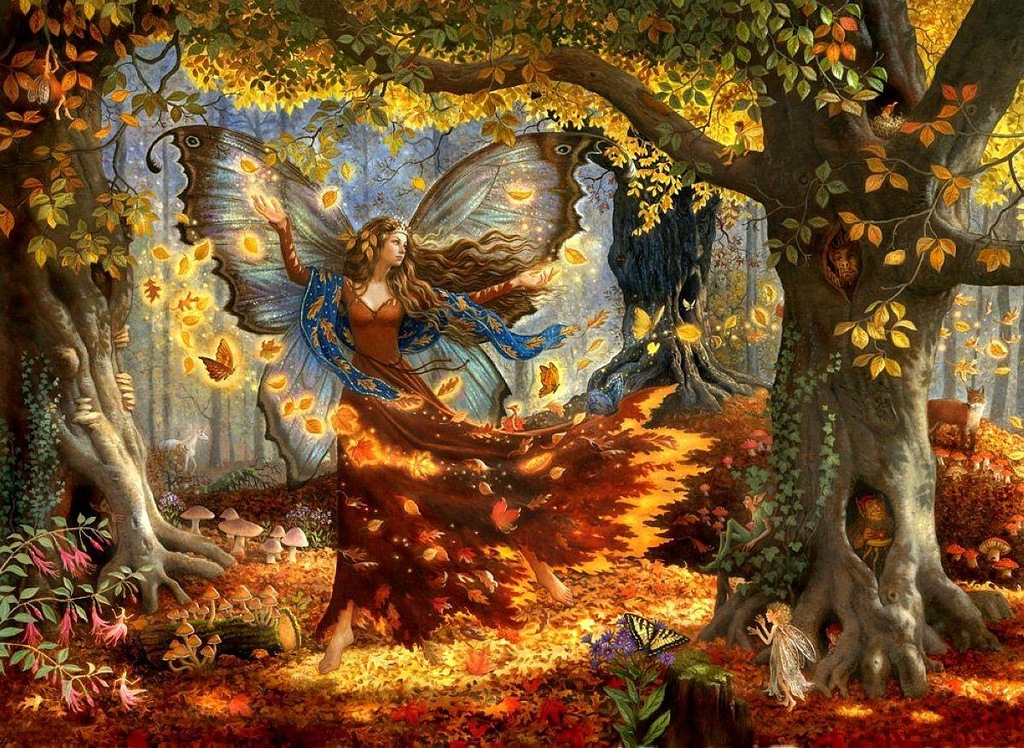 Тема: «Золотое царство –царицы осени государство»
Автор составитель: Чубаева Наталья Николаевна, воспитатель ГПД, 
1 квалификационной категории, город Магнитогорск, Челябинская Область, 
2015 год
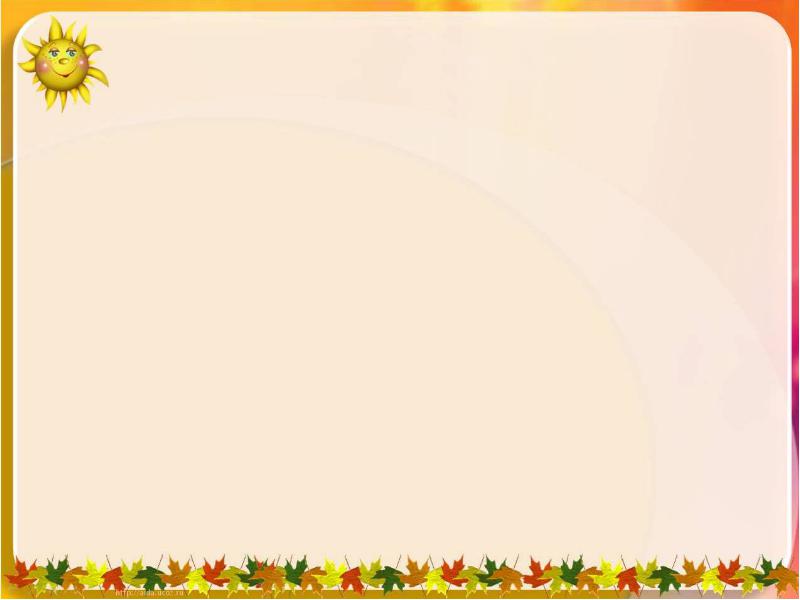 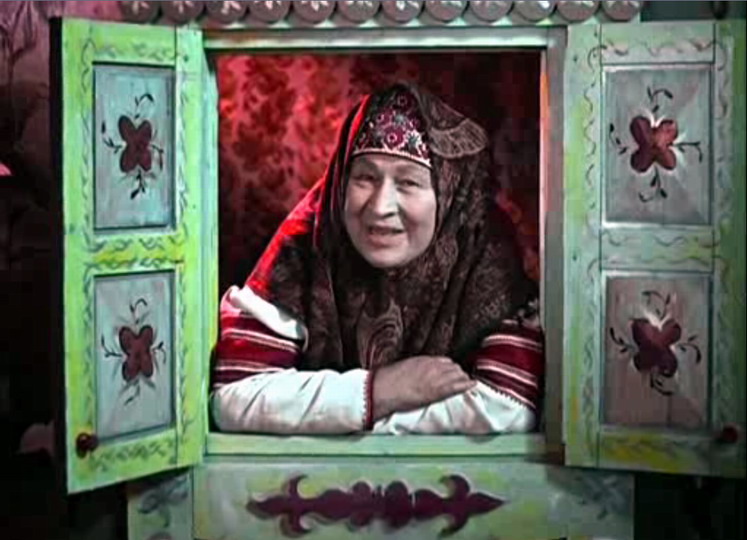 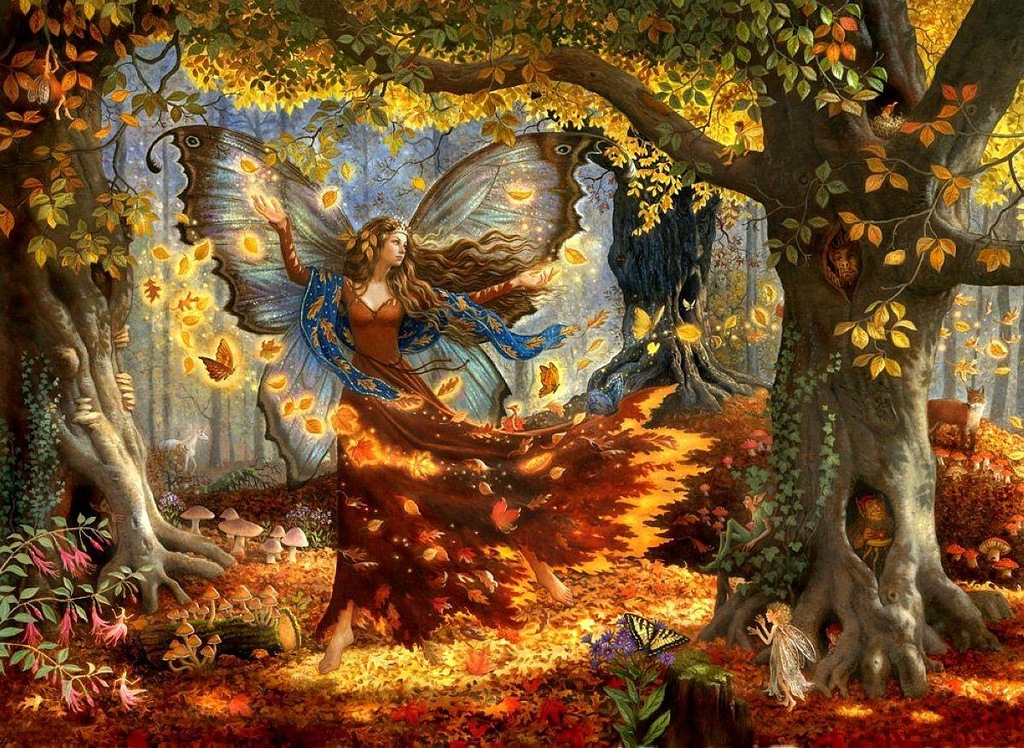 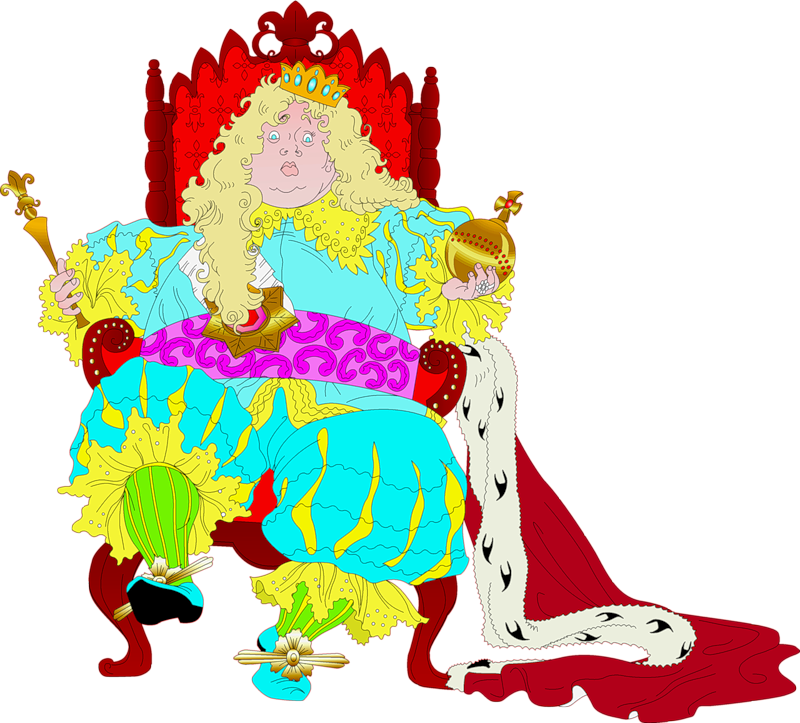 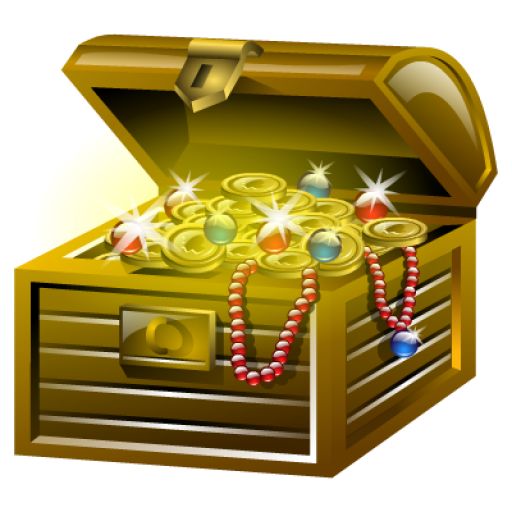 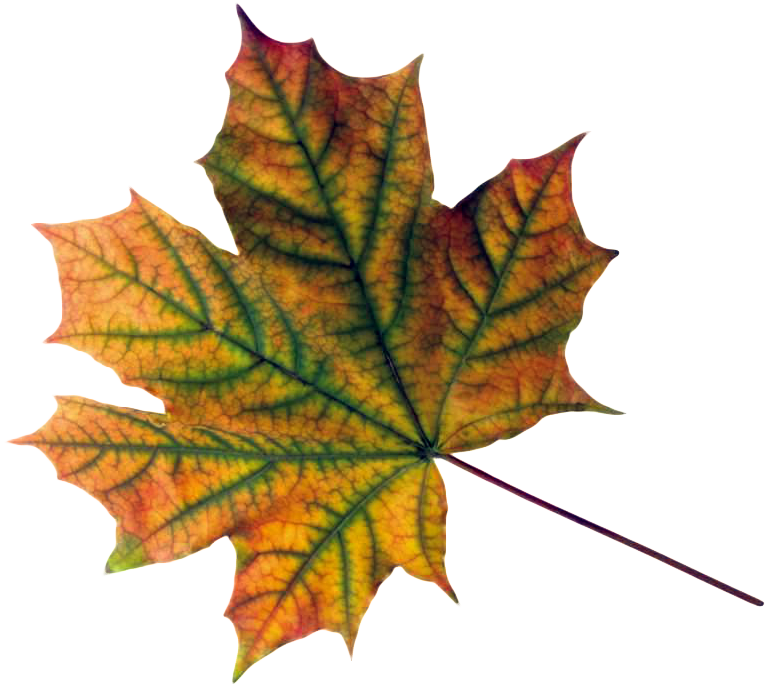 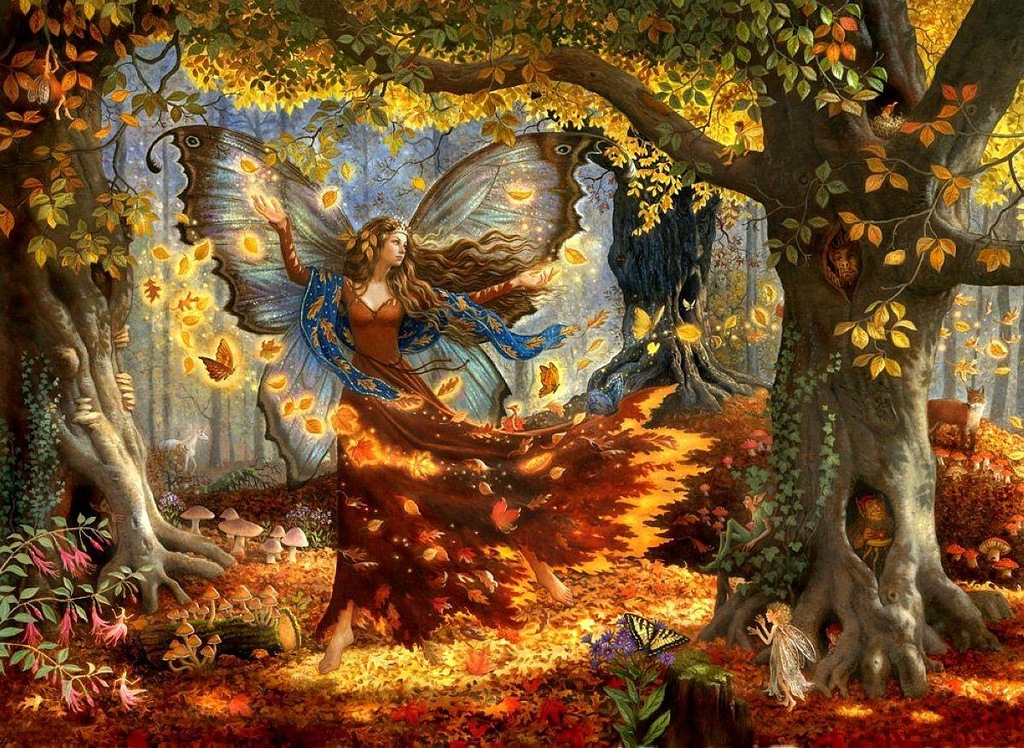 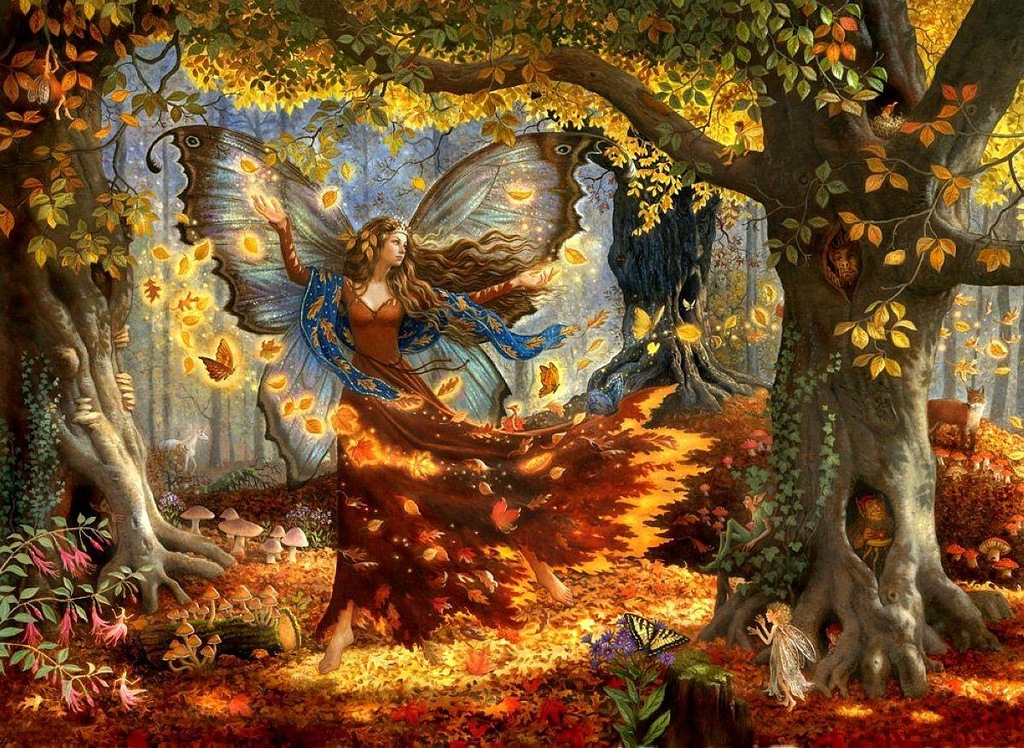 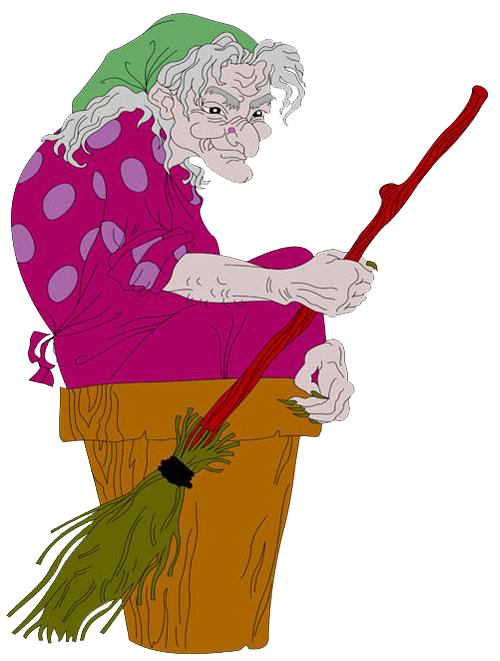 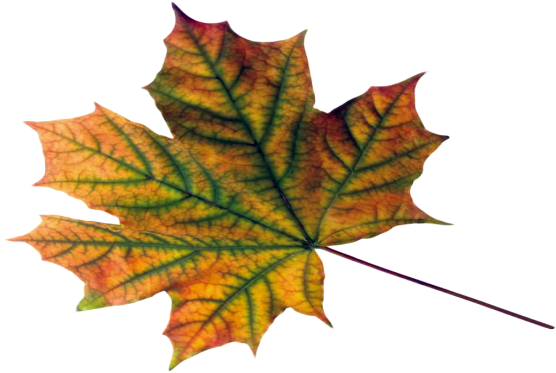 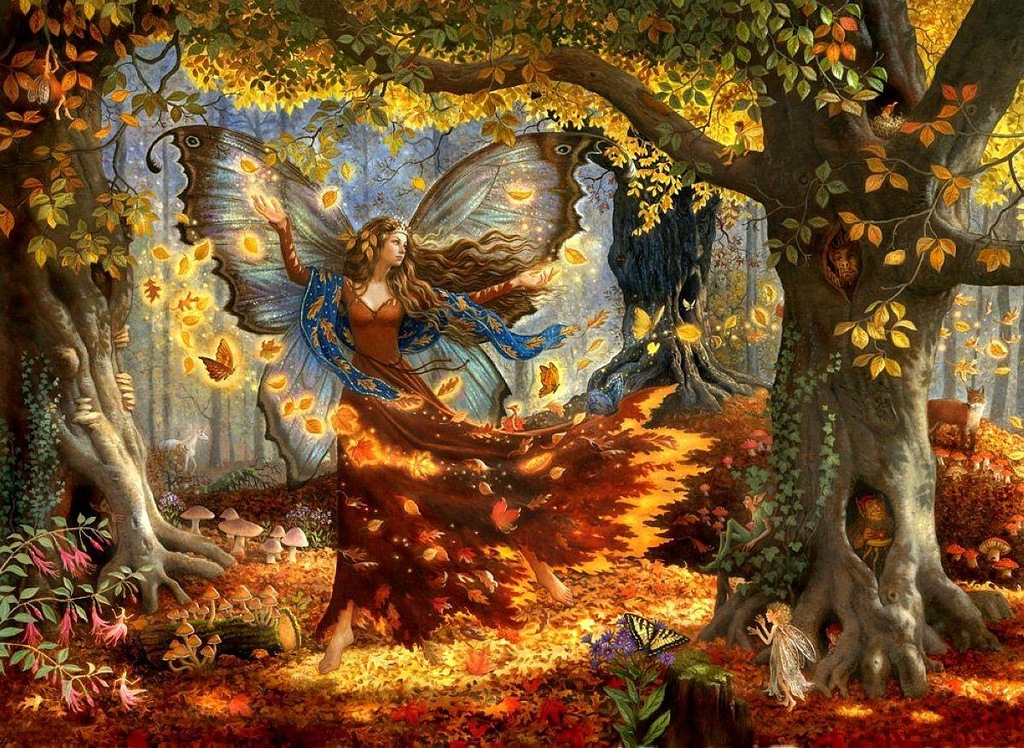 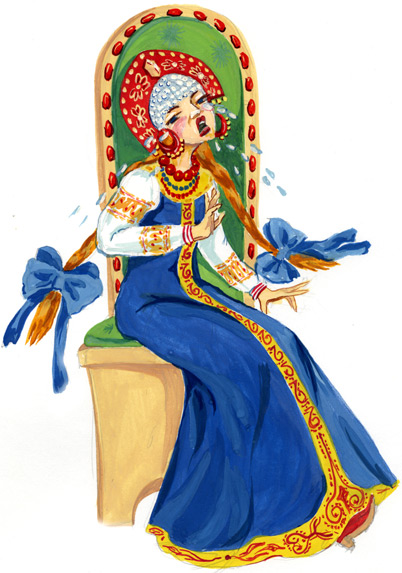 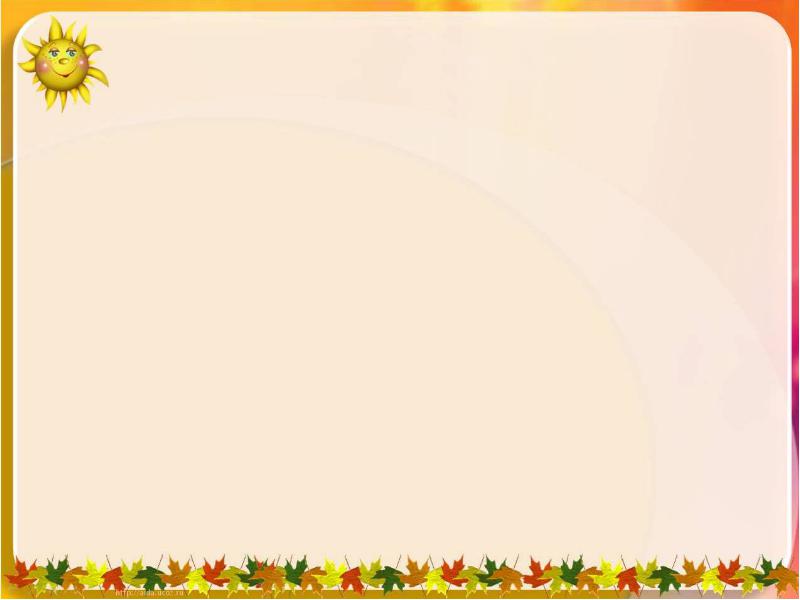 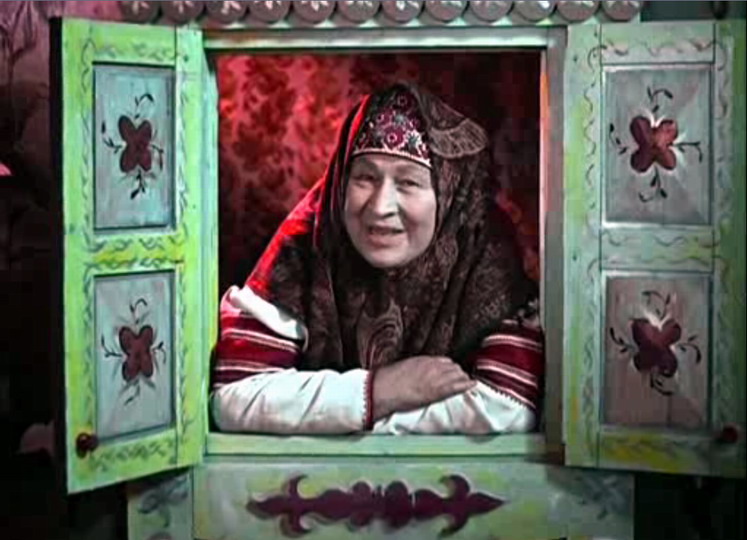 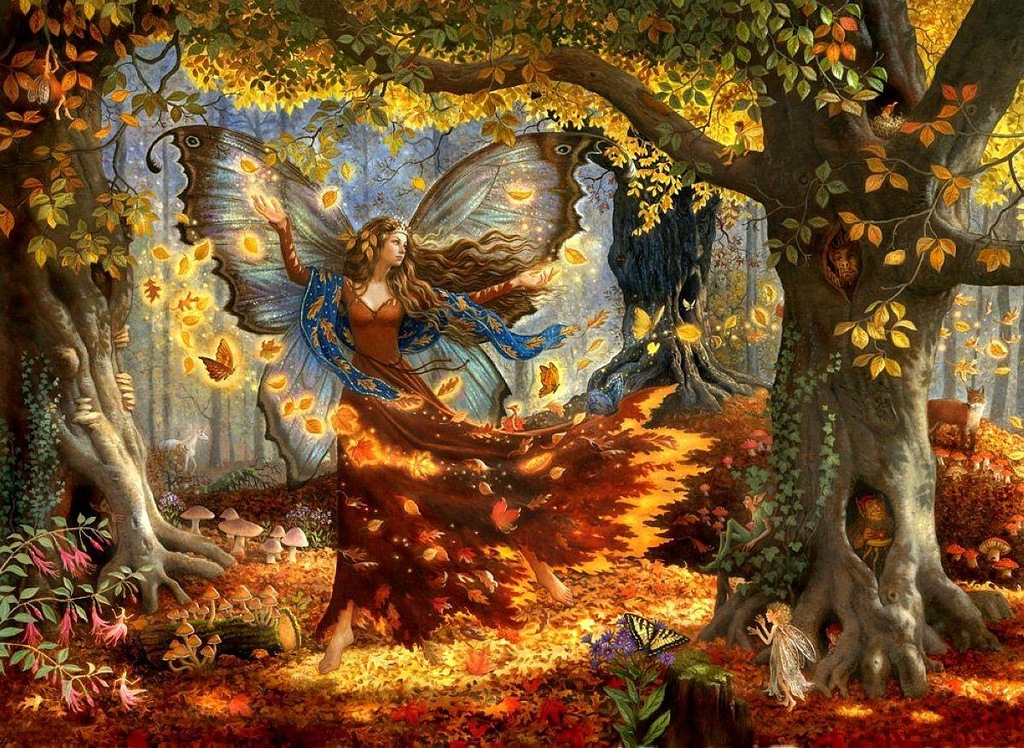 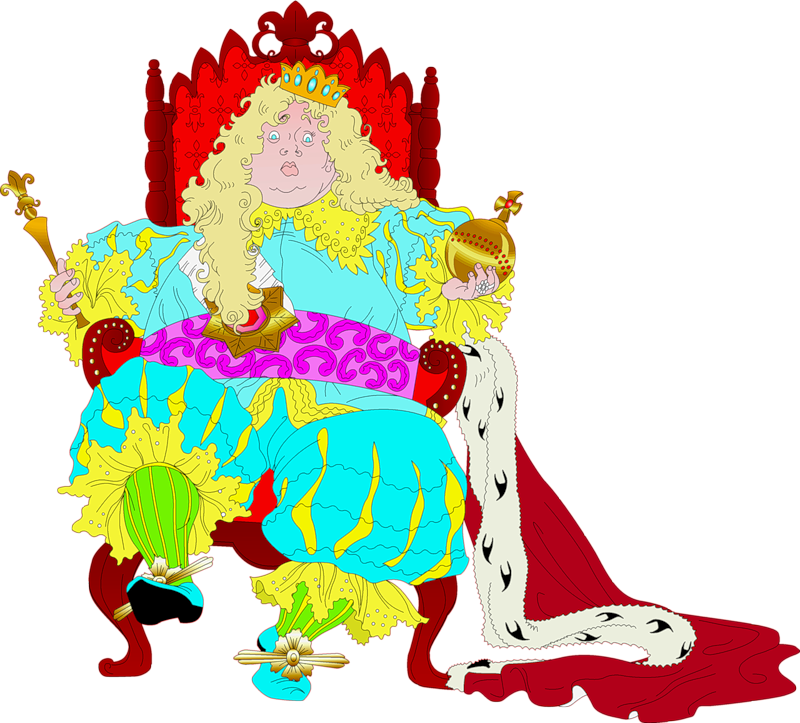 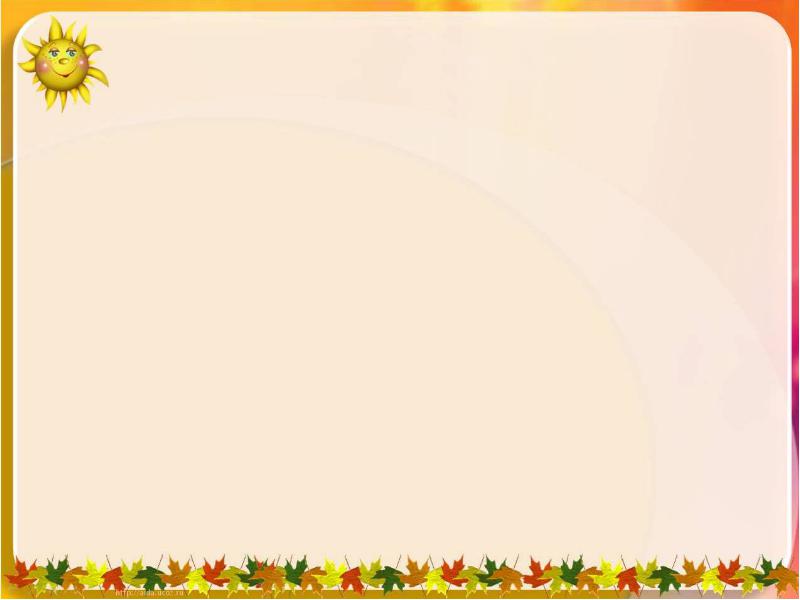 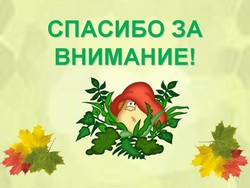 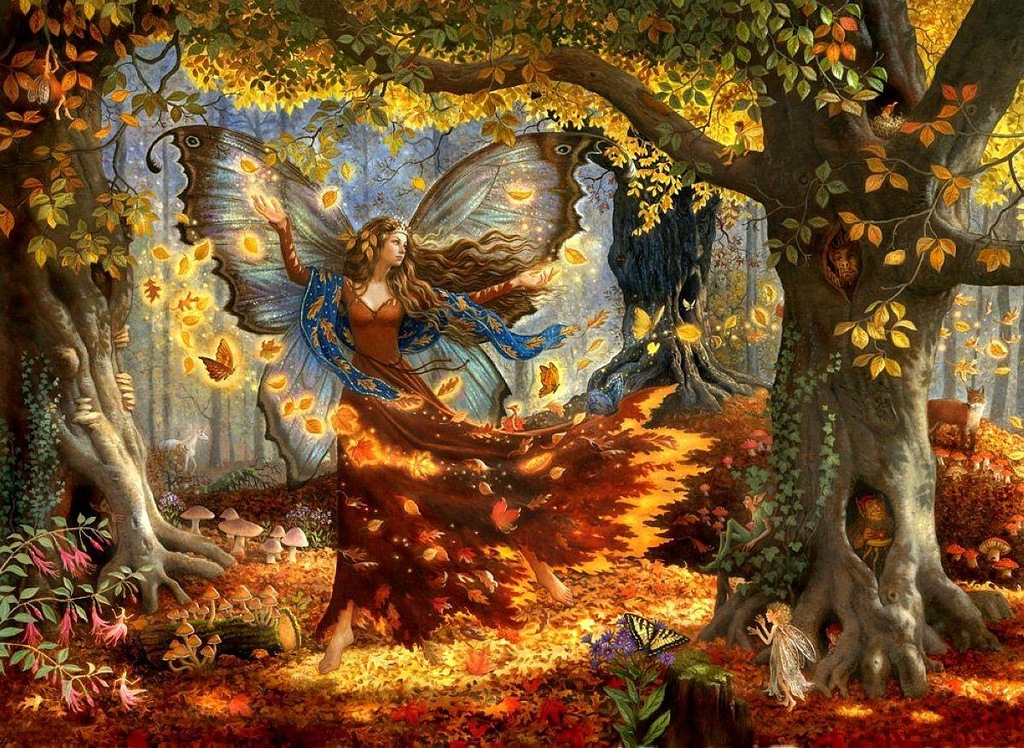 Источники
http://imgfotki.yandex.ru/get/6101/89635038.777/0_7d9a9_c7e204f8_XXL.jpg
http://kras-dou.ru/244/images/news/2015/_yapfiles.ru.gif
http://cs.pikabu.ru/images/big_size_comm/2013-06_1/13702729268400.jpg
https://www.weblancer.net/download/46685.jpg